新
ＮＥＷ
新
新
新
ＮＥＷ
ＮＥＷ
ＮＥＷ
商品
商品
商品
商品
de
朝食
元気!
朝食
元気!
朝食
元気!
で
で
で
キッチン・レンジ用品
お風呂用品
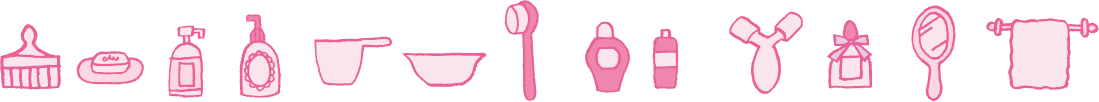 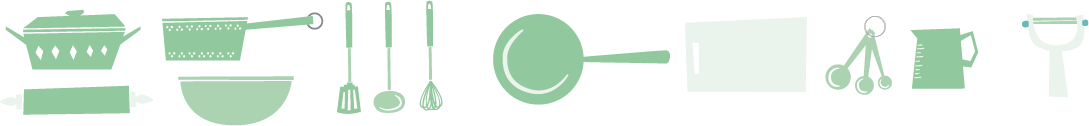